Fault Diagnosis of Chemical Processes based on Joint Recurrence Quantification Analysis
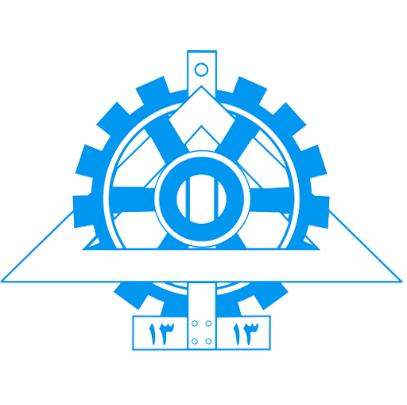 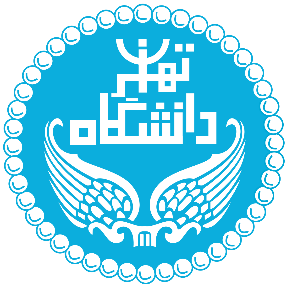 School of Chemical Engineering, College of Engineering, University of Tehran
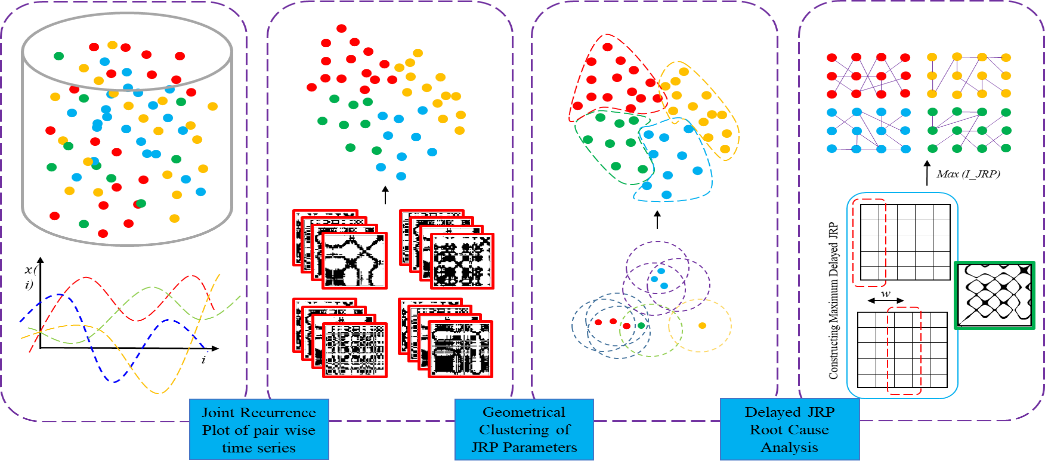 Movie load here
Hooman Ziaei
3Minutes